Understanding Data Reporting Requirements for Indicator 6
Preschool Environments
1
Resources
Indicator 6 Decision Tree
Preschool Environments for Children Birth through Five: Instructions, and 
Preschool Environments for Children Birth through Five: Questions and Answers
2
[Speaker Notes: Before we begin, let's discuss additional resources that can help you further understand Indicator 6 and the reporting requirements. These resources are:  
Indicator 6 Decision Tree,
Educational Environments for Children Birth through Five: Instructions, and 
Educational Environments for Children Birth through Five: Questions and Answers.]
Module Objectives
Understand how to determine the Early Childhood Special Education Setting for preschool children with an IEP,
Understand how to report preschool special education environment data, and
Identify resources for additional support.
3
[Speaker Notes: Upon completion of this webinar, participants will: 
Understand how to determine the Early Childhood Special Education Setting for children birth – five with an IEP,
Understand how to report Preschool Special Education Setting data, and
Identify resources for additional support.]
Indicator 6
Percent of preschool children with IEPs: 
Attending a regular early childhood program and receiving the majority of special education and related services in the regular early childhood program;
Attending a separate special education class, separate school or residential facility; and
Receiving special education and related services in the home.
(20 U.S.C. 1416(a)(3)(A))
4
[Speaker Notes: If you remember from the first webinar in this series, Indicator 6 is the percent of children aged three through five with IEPs attending a:
 
A.  Regular early childhood program and receiving the majority of special education and related services in the regular early childhood program; and
Separate special education class, separate school or residential facility.]
Virginia:Children with Individualized Education Programs
Ages Birth-Five
5
Early Childhood Special Education Placement Category Codes
Code 17: 	Regular Early Childhood Program 
Code 18:	Special Education Classroom  
Code 19:	Separate Special Education School 
Code 20: 	Special Education Residential Facility
Code 21:	Home   
Code 22:	Service Provider Location or other locations not in any other category
6
[Speaker Notes: In the previous webinar, I provided a definition of the different types of settings as defined by the Office of Special Education Programs, or OSEP. It is important to understand the settings when reporting indicator 6 data. On this slide, you can see the Codes that correspond to each setting. These Codes will be used to report the data for Indicator 6 for each child birth through five with an IEP.

Code 17: Regular Early Childhood Program 

Code 18:	Special Education Classroom  
Code 19:	Separate Special Education School 
Code 20: 	Special Education Residential Facility

Code 21:	Home   
Code 22:	Service Provider Location or other locations not in any other category

Remember, for Indicator 6 purposes, the definitions of a regular early childhood program and a special education class are independent of any label put on the classroom itself for funding purposes, classroom certification, or anything else. 

If you are not clear on the definition of any of the settings listed here, please view the previous webinar in this series.]
Steps for Determining an Accurate Educational Environment
7
Information Gathering
Gather Information to determine “Does the child attend a regular early childhood program?” 
Ask the family to list and describe programs the child attends outside of school.
List and describe programs where the child attends provided by the LEA.
Update as needed
8
[Speaker Notes: The first step in the process, is to gather information to determine, “Does the child attend a regular early childhood program?”  Ask the family to list and describe programs the child attends outside of school. Additionally, list and describe programs where the child attends provided by the Local Education Agency (LEA).

Remember, for it to be considered a regular early childhood program for Indicator 6 purposes, the program is to be a part of the child’s typical week. A typical week is what the child does consistently across weeks during the school year. This does not include weekend time.  It is also important to remember, to be considered a participant in the regular early childhood environment, the child must be attending. In other words, he or she is a member of the program and there is intentional teaching and promotion of the child’s interaction with children without disabilities.

Local Education Agencies are to ensure the student’s data is correct prior to the December 1 Special Education Child Count. Therefore, preschool educational environment data is to be updated as needed.]
Virginia Indicator 6 Decision Tree
9
Indicator 6 Decision Tree
10
[Speaker Notes: This is the Virginia Indicator 6 Decision Tree. 

When determining the child’s Early Childhood Special Education Placement Category Code, begin at the top. Let’s go through the steps.]
QUESTION  1)Is the Child Attending a Regular Early Childhood Program (RECP)?
If yes, use placement code 17
11
For the Child Attending a Regular Early Childhood Program…
determine whether the child attends a regular early childhood program “at least 10 hours per week” or “less than 10 hours per week.”
Add both the hours provided by the family as well as the LEA.
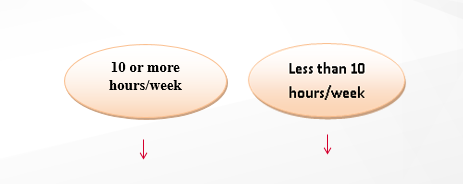 12
[Speaker Notes: For the child who DOES attend a regular early childhood program, you will continue to move through the series of questions on the left side of the Decision Tree.

Next, you will determine whether the child attends a regular early childhood program “at least 10 hours per week” or “less than 10 hours per week.”

Add both the hours provided by the family as well as the local education agency.]
For the Child Attending a Regular Early Childhood Program… (Slide 2)
…answer the question “Does the child receive the majority of his/her special education and related services in the RECP?” 
*Do NOT consider services provided by family
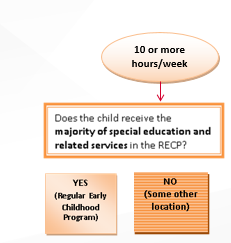 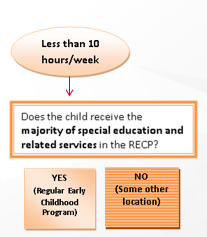 13
[Speaker Notes: For the child who DOES attend a regular early childhood program, you will continue to move through the series of questions on the left side of the Decision Tree.

Regardless of whether the child attends a regular early childhood program “at least 10 hours per week” or “less than 10 hours per week”
answer the question, “Does the child receive the majority of special education and related services in the regular early childhood program?”

Indicate YES if he or she does and NO if the child does not and receives the majority of special education and related services “in some other location.”]
Does the Child Receive the Majority of Special Education and Related Services in the RECP?
Example: 
Services in the regular early childhood program would include a therapist working with the child in the classroom or on the playground during outside time. For example, a physical therapist working on motor skills during recess.
 
Non-example:
Pull-out services or services provided in a classroom down the hall from the regular early childhood program are considered to be provided “in some other location.”

If service time is evenly split between “regular education program” and “outside of the regular education program,” answer that the majority of services are provided in the regular education program.
14
[Speaker Notes: Let’s look at an example of this.

Example: 
Services in the regular early childhood program would include a therapist working with the child in the classroom or on the playground during outside time. For example, a physical therapist working on motor skills during recess.

Let’s look at a non-example.

Non-example:
Pull-out services or services provided in a classroom down the hall from the regular early childhood program are considered to be provided “in some other location.”

If service time is evenly split between “regular education program” and “outside of the regular education program,” answer that the majority of services are provided in the regular education program.]
Example 1
Simone attends her local school’s regular preschool program (five days a week for six hours per day). She participates in pull-out speech therapy at the school two hours per week in a play group with other children who are receiving speech services.
Attends a regular early childhood program
At least 10 hours per week 
Majority of services are in “other location”
Jackson attends a special education classroom at Brown Elementary. At lunch his class goes to the cafeteria with the VPI program. 
Does not attend a regular early childhood program (Because there is no planning for interaction, the time in the cafeteria does not count as time in a regular early childhood program)
(Attends a special education classroom)
15
[Speaker Notes: Let’s now look at case examples. 

Simone attends her local school’s regular preschool program five days a week for six hours per day. She participates in pull-out speech therapy at the school two hours per week in a play group with other children who are receiving speech services.

Based on this information, use the Virginia Decision Tree to determine her Placement Code and whether she attends a regular early childhood program more or less than 10 hours per week and if she receives the majority of special education and related services in the regular early childhood program.

Simone
Attends a regular early childhood program
At least 10 hours per week
Majority of services are in “other location”

Jackson attends a special education classroom at Brown Elementary. At lunch his class goes to the cafeteria with the VPI program.  Use the Decision Tree to answer the same questions.

Jackson
Does not attend a regular early childhood program (Because there is no planning for interaction, the time in the cafeteria does not count as time in a regular early childhood program). He attends a special education classroom.]
Example 2
Alene attends a special education classroom in the local school system where she receives special education and occupational therapy. On Wednesdays, she attends a community-based preschool provided by her parents.  
Attends a regular early childhood program
Less than 10 hours per week 
Majority of services are in “other location”

The LEA provides Jamie a spot in ABC Early Childhood Center (a community-based preschool). He attends three days a week for three hours each day. Two other children in Jamie’s class of 12 have an IEP. The LEA special education teacher consults with Jamie’s teacher for 3 hours each week. Jamie also receives speech-language services while at the Center. 
Attends a regular early childhood program
At least 10 hours per week
Majority of services in the regular early childhood program
16
[Speaker Notes: Alene attends a special education classroom in the local school system where she receives special education and occupational therapy. After school, she attends  A New Day Child Care Center for two hours each day five days a week. This time is parent-provided. 
Alene
Attends a regular early childhood program
At least 10 hours per week
Majority of services are in “other location”

The LEA provides Jamie a spot in ABC Early Childhood Center (a community-based preschool). He attends three days a week for three hours each day. Two other children in Jamie’s class of 12 have an IEP. The LEA special education teacher consults with Jamie’s teacher for 3 hours each week. Jamie spends the rest of the week at home where he receives speech therapy one time a week provided by his parents. 
Jamie
Attends a regular early childhood program
Less than 10 hours per week
Majority of services in the regular early childhood program (Disregard the speech therapy provided by parents)]
QUESTION  2)Does the child attend a special education program?
If yes, use placement codes 18, 19, or 20
17
For the Child who does NOT Attend a Regular Early Childhood Program AND Attends a Special Education Program
Code 18:	Special Education Classroom  
Code 19:	Separate Special Education School 
Code 20: 	Special Education Residential
18
[Speaker Notes: For the Child who does NOT Attend a Regular Early Childhood Program AND Attends a Special Education Program, the slide depicts the Code and the placement category.

Code 18:	Special Education Classroom
Code 19:	Separate Special Education School 
Code 20: 	Special Education Residential]
QUESTION  3)Is the child receiving the majority of special education and related services in the residence of the child’s family or caregiver?
If yes, use placement code 21If no, use placement code 22
19
For the Child who does NOT Attend a Regular Early Childhood Program and Receives the Majority of Special Education and Related Services in the Home or Service Provider Location
Code 21:	Home   
Code 22:	Service Provider Location or other locations not in any other category
20
[Speaker Notes: Let’s look closer at Codes 21 and 22. 

Code 21: Home   
Code 22: Service Provider Location or other locations not in any other category

Remember, service provider location or other locations not in any other category are defined as receiving special education and/or related services in a:

Therapist or clinician’s office in a public school,
Private therapist or clinician’s office,
Hospitals facilities in an outpatient basis,
Libraries, and
Other public locations.]
ConclusionIndicator 6: Early Childhood Special Education Settings
21